De bloedsomloop
Inhoud van deze les
Het hart
Kransslagaders
Kransaders
Het pompen van het hart

Opdracht tekeningen hart
Wat gaan jullie leren?
Na deze les kunnen jullie de vier verschillende kamers van het hart benoemen en aangeven of ze zuurstofrijk of zuurstofarm zijn.
Na afloop kunnen jullie de drie verschillende aders van het hart benoemen en de functie daarvan.
Na deze les kunnen jullie de drie verschillende fases van het pompen van het hart uitleggen.
Na deze les hebben jullie een overzicht tekening van het hart met de daarbij horende termen.
Het hart
Grote spier
2 soorten aders:
Kransslagaders
Kransaders
Kransslagaders
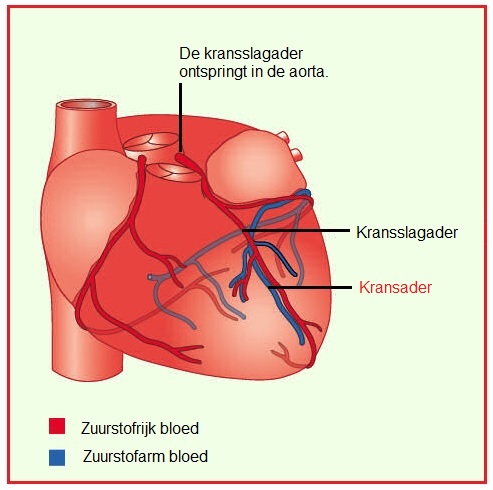 Bevat veel O2 en voedingstoffen
Is een vertakking van de aorta
(Biologielessen.nl, 2012-2019)
Kransaders
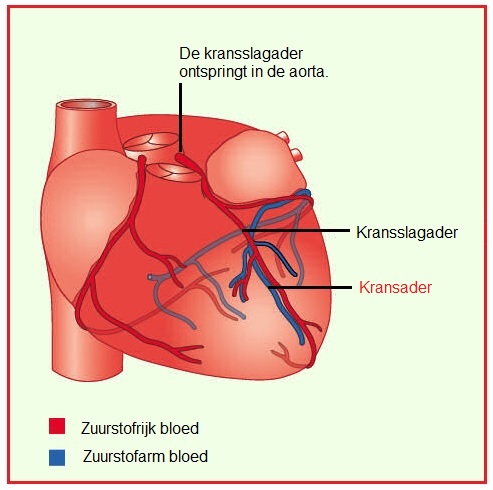 Is voor het afvoeren van CO2 en afvalstoffen
Komen uit in rechterboezem
(Biologielessen.nl, 2012-2019)
Het pompen van het hart (deel 1)
Bovenste (of onderste) holle ader  rechterboezem  rechterkamer  longslagader (2X) longader linkerboezem linkerkamer aorta

Tussen boezem en kamer zitten hartkleppen
Functie: voorkomen dan bloed terugstroomt
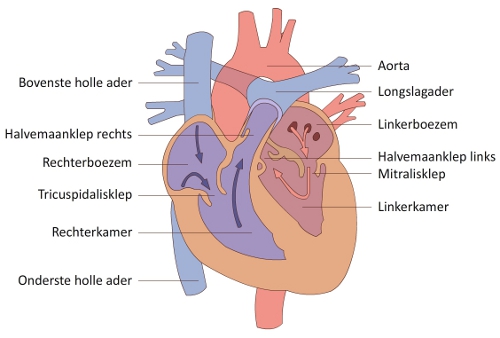 (Gezondheidsplein, 2019)
Het pompen van het hart (deel 2)
3 fases
Samentrekken boezems
Samentrekken kamers
Hartpauze
Opdracht tekeningen hart
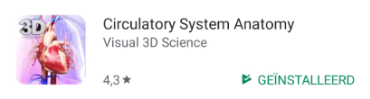 Download de volgende applicatie op je telefoon
Start de applicatie op en laat het laden
Klik op het hart en je kunt beginnen 


.
(GooglePlay, z.d.)
Opdracht tekening hart
Maak van de buitenkant van het hart (de voorkant) een tekening en benoem de onderdelen die je ziet. (geef bij de bloedvaten aan of ze zuurstofrijk of zuurstofarm zijn)
Maak van buitenkant van het hart (de achterkant) een tekening en benoem de onderdelen die je ziet. (geef bij de bloedvaten aan of ze zuurstofrijk of zuurstofarm zijn)

Wissel na afloop de tekeningen met elkaar uit en geef elkaar feedback.
Bronnen
Borger, B& Broekhuizen, M. Biologielessen.nl (2012-2019). Kransaders. Geraadpleegd op 21 maart 2019 van https://biologielessen.nl/index.php/a-6/1515-kransaders

Gezondheidsplein.nl (2019). Hart en bloedsomloop. Geraadpleegd op 21 maart 2019 van https://www.gezondheidsplein.nl/menselijk-lichaam/hart-en-bloedsomloop/item45075